Centro de
Formación y
Capacitación
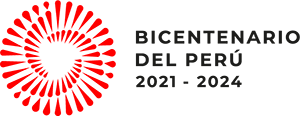 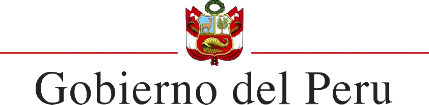 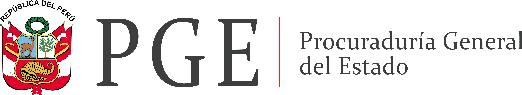 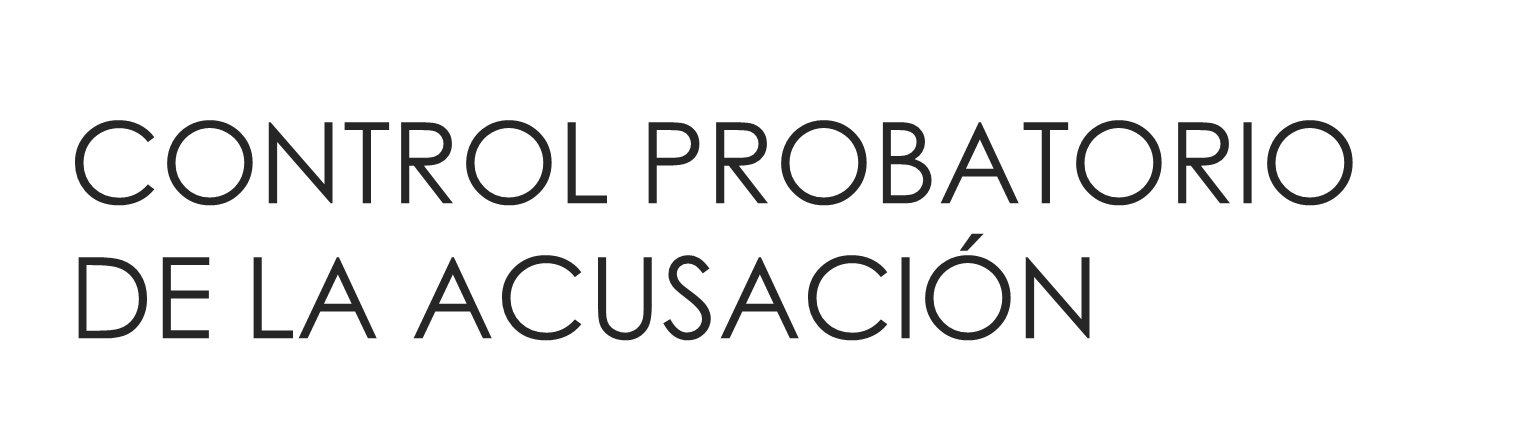 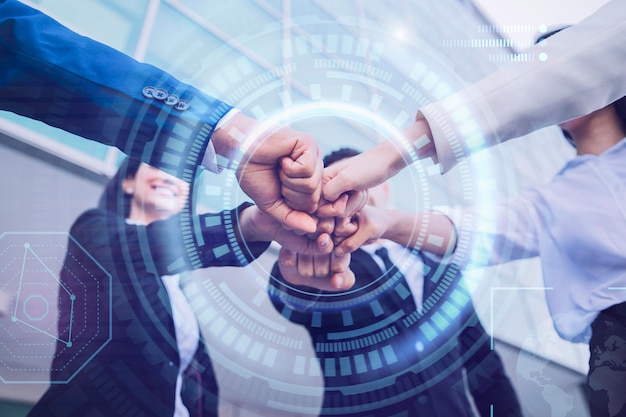 Dr. Giuseppe Marzullo Carranza
ETAPA INTERMEDIA
Se otorga la palabra a: EL Fiscal, la defensa, 
actor civil, acusado, tercero civilmente
 responsable
 Se debate la procedencia o admisibilidad de
 c/u de las cuestiones planteadas y la 
pertinencia de la prueba ofrecida
 El fiscal podrá modificar, aclarar o integrar
 la acusación
Se corre traslado a los sujetos procesales 
para su absolución
10 días
Juez
Investigación
Preparatoria
RESOLUCION

FIJA DÍA Y HORA PARA LA AUDIENCIA
Instalación 
AUDIENCIA
PRELIMINAR
Artículo 352°
CONTENIDO
Nombre de los imputados y agraviados
El delitos) materia de acusación fiscal
Medios de prueba admitidos
Indicación de las partes constituidas en la 
causa
Orden de remisión de los actuados al Juez
 competente
NOTIFICACION
MINISTERIO PUBLICO
AUTO DE ENJUICIAMIENTO
SUJETOS PROCESALES
JUEZ
PENAL
COMPETENTE
(Unipersonal o colegiado)
Dentro de las 48 hrs. de la
 notificación, se hará llegar la resolución,
 las actuaciones, objetos incautados y 
se pondrá a su orden los presos 
preventivos
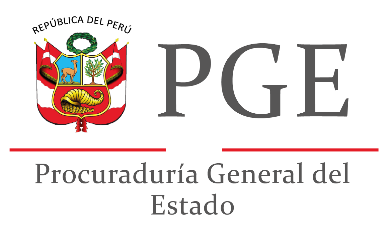 Derecho a probar
Conceptos generales
Conceptos generales
Ejemplo: prueba testimonial
Medio de prueba: la regulación legal acerca del testimonio: obligaciones del testigo, citación, etc. (art. 162° al 171° CPP)
Elemento de prueba: el dicho del testigo, sus manifestaciones y respuestas sobre las que se le interroga, en las cuales transmite el conocimiento que tiene al respecto.
Ejemplo: prueba testimonial
Órgano de prueba: la persona del testigo que “porta” el elemento de prueba y lo transmite al proceso mediante sus dichos.
Objeto de prueba: aquello que se investiga y sobre lo cual se interroga al testigo para que diga lo que sepa al respecto.
Problemática en la etapa intermediaen materia probatoria
La defensa técnica ofrece los mismos medios de pruebas ofrecidos por el Ministerio Público.

Se ofrece como prueba documental las actas que contiene las declaraciones del imputado, de la víctima y de los testigos (Art. 383°.1.c.d CPP).

Se ofrece como medio de prueba la declaración del imputado  en el juicio.
Problemática en la etapa intermediaen materia probatoria
Se ofrece como prueba pericial documentos (certificados, dictámenes).

Se ofrece prueba pericial sin presentación previa del dictamen.

No se utilizan las convenciones probatorias.
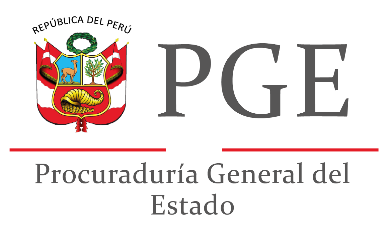 MUCHAS GRACIAS